CHÀO MỪNG CÁC EM ĐẾN VỚI TIẾT
TIẾNG VIỆT LỚP 1
Giáo viên: ......................
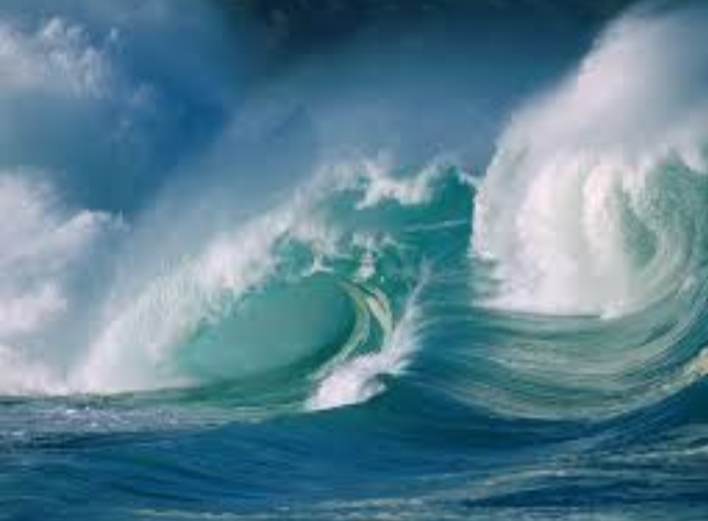 Sóng dữ: sóng lớn và nguy hiểm
Thủy thủ: Người làm việc trên tàu thủy
Đầu bếp: Người nấu ăn (thường chỉ người chuyên làm nghề nấu ăn)
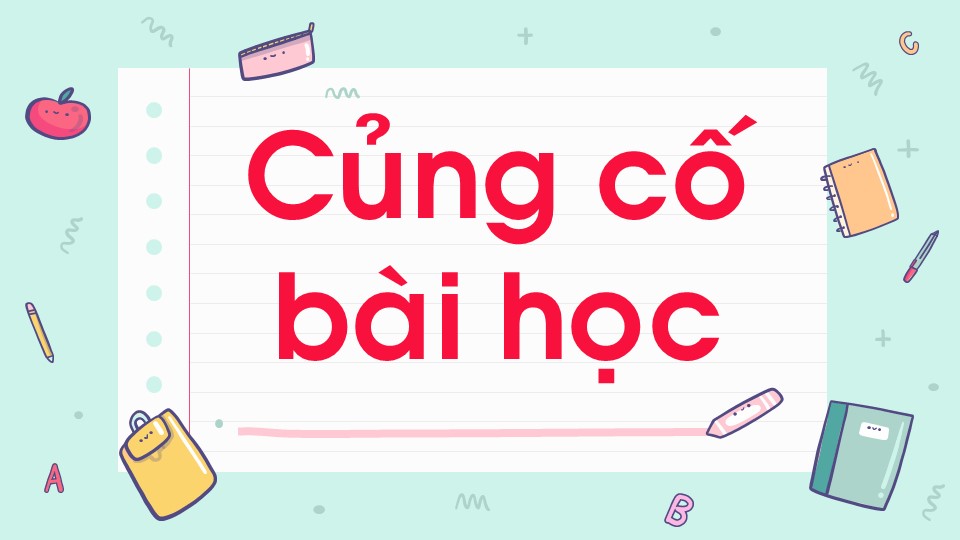